Měření kaliperemjídelní záznam - recall
Mgr. Ondřej Smolka
Metodika měření
měřenou řasu uchopíme mezi palec a ukazováček a vytáhneme 
do vzdálenosti 1 cm od prstů přiložíme raménka kaliperu
docílíme požadovaného tlaku
odečítáme do 2 sekund po přiložení k řase
vždy na pravé straně těla, pokud není uvedeno jinak
Možnosti měření
Na různém počtu řas:
na desíti (Allen, Pařízková)
na čtyřech (Durnin, Wormesley)
na dvou, vyjímečně na jedné
 	   na deseti (jedenácti) místech těla se snižuje možnost způsobení většího počtu chyb
Měření dle Pařízkové
Řasa na tváři
Řasa na podbradku
Subskapulární řasa 
Řasa nad tricepsem
Řasa na hrudníku I.
Řasa na hrudníku II.
Supraspinální řasa (bok)
Řasa na břiše
Řasa na stehně
Řasa na lýtku
Řasa nad bicepsem
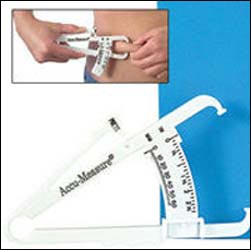 Kalipery
Langeho kaliper
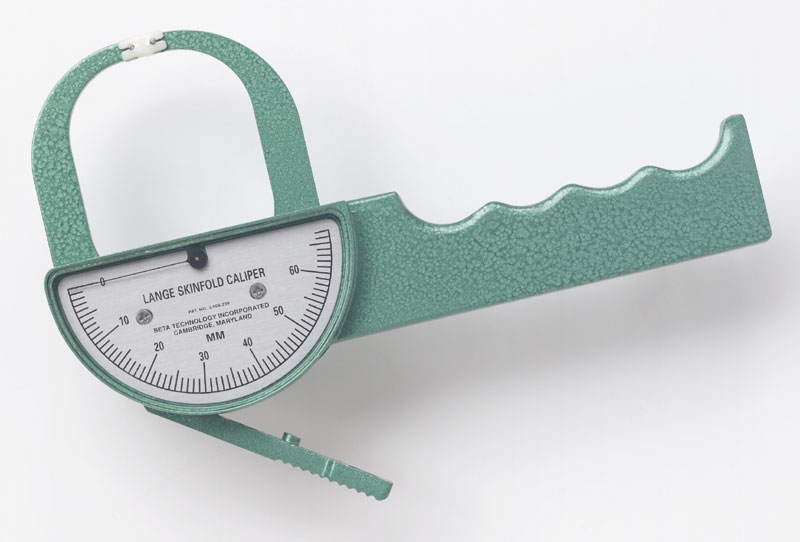 Kalipery
Bestův kaliper
Kalipery
Holtain kaliper
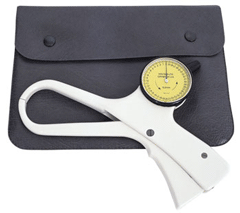 Kalipery
výsledky měření různými kalipery nejsou srovnatelné vzhledem k různé velikosti kontaktních ploch a rozdílném tlaku vyvíjeném na plochu 1mm2
- existuje však predikční rovnice převodu (viz skripta)
Metody recallu – retrospektivní zjišťování
Metody:
Výživová anamnéza (zvyklosti)
Výživová frekvence
24hodinový recall (nejpoužívanější metoda retrospektivních metod)
Formy: 
otevřené (rozhovor)
uzavřené (formulář)
	nekombinovat obě metody dohromady!
Zde bude formulář od doc. Brázdové 